Revisão- Movimento Retilíneo Uniforme
O movimento retilíneo uniforme (MRU) é caracterizado pela uniformidade de espaços em intervalos de tempo iguais, o que implica uma velocidade constante (sem aceleração). Ocorre ao longo de uma linha reta, como no caso de um veículo que trafega por uma pista retilínea.
Observe o exemplo que o rapaz percorre espaços iguais em tempos iguais.






Função Horária que define o MRU
Inicialmente consideramos que para definirmos a velocidade de um móvel no MRU, basta “trabalharmos” com a principal fórmula que descreve este movimento,  vejamos:
v= ΔS     onde:  Δs: variação de espaço ou deslocamento            
      ΔT             Δt: variação de tempo ou intervalo de tempo
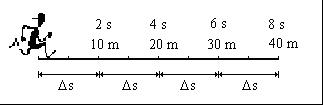 V= 10= 20= 30 = 40 = 5m/s
       2     4     6     8
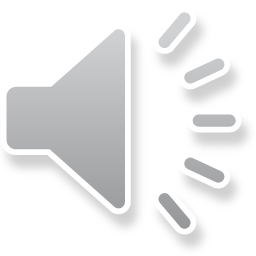 Questão:
Um carro encontra-se no Km 32 -em relação a uma determinada rodovia- ao mesmo tempo o condutor verifica seu relógio ao qual o mesmo marca 13h. Posteriormente seu veículo encontra-se a 160km, novamente o condutor verifica seu relógio que marca 14h:30min. O condutor, um amante da cinemática resolve calcular sua velocidade, considerando a mesma constante durante todo o percurso. Qual foi o valor da velocidade calculada?
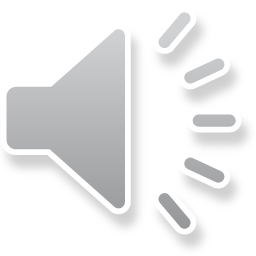 Resolução:
Primeiramente devemos identificar que o movimento é retilíneo uniforme, agora podemos aplicar a fórmula prática da velocidade no MRU.
      V= ΔS
            ΔT
ΔS=160 km-32 km=128 km
ΔT= 14,5h-13h=1,5h
    Logo:
V=128km 
          1,5h
     V= 85,3 km/h
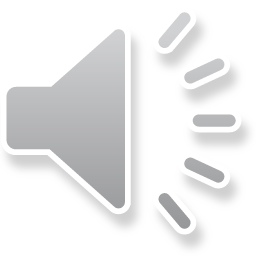 Muito Obrigada!







Aluna: Emily de Oliveira Queiroz
Série: 3ºN01
Professor: Lucas



Anchieta, 02 de maio de 2017.
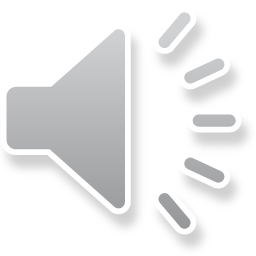